МАЙСТЕР-КЛАС
«Інноваційний підхід 
до організації 
художньої праці 
в ЗДО»
Вимоги програми розвитку дитини дошкільного віку “Я у Світі”
Експериментує з матеріалом, вивчає та називає його властивості, фантазує з образами
Вміє складати аркуш паперу навпіл, фіксувати лінію згину
Називає один-два варіанти отриманого образу (книжка, вітальна листівка, курінь, намет)
Уміє робити ножицями 1-4 насічки за кресленням педагога та створювати просту конструкцію (коробочка, кошик, флюгер)
Бере участь у перетворенні залишкових матеріалів (прикрашання коробок, конвертів, паперового посуду)
Створює  колажі з карток, природних матеріалів
Виготовляє подарунки, ялинкові прикраси, декорації
Охоче обговорює свій вибір та пропонує варіанти його використання
За вибором педагога, власним вибором долучається до світу орігамі
Трудове виховання в дошкільному закладі немислиме без художньої праці
Системність у роботі з художньої праці
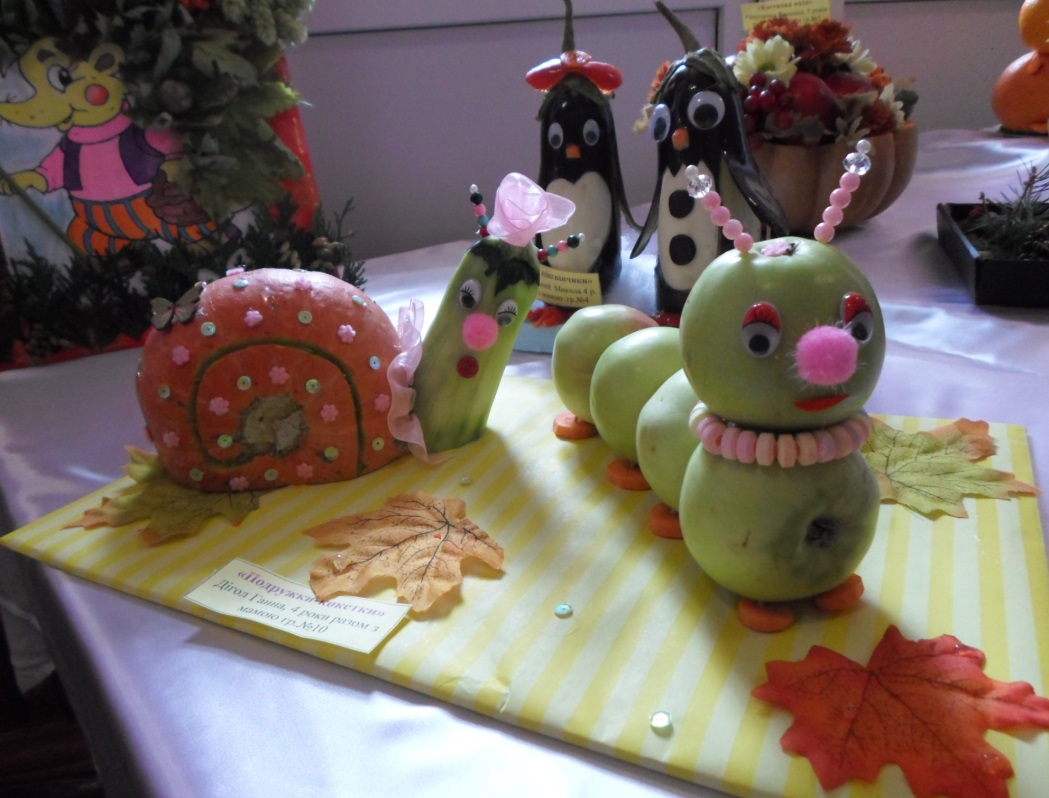 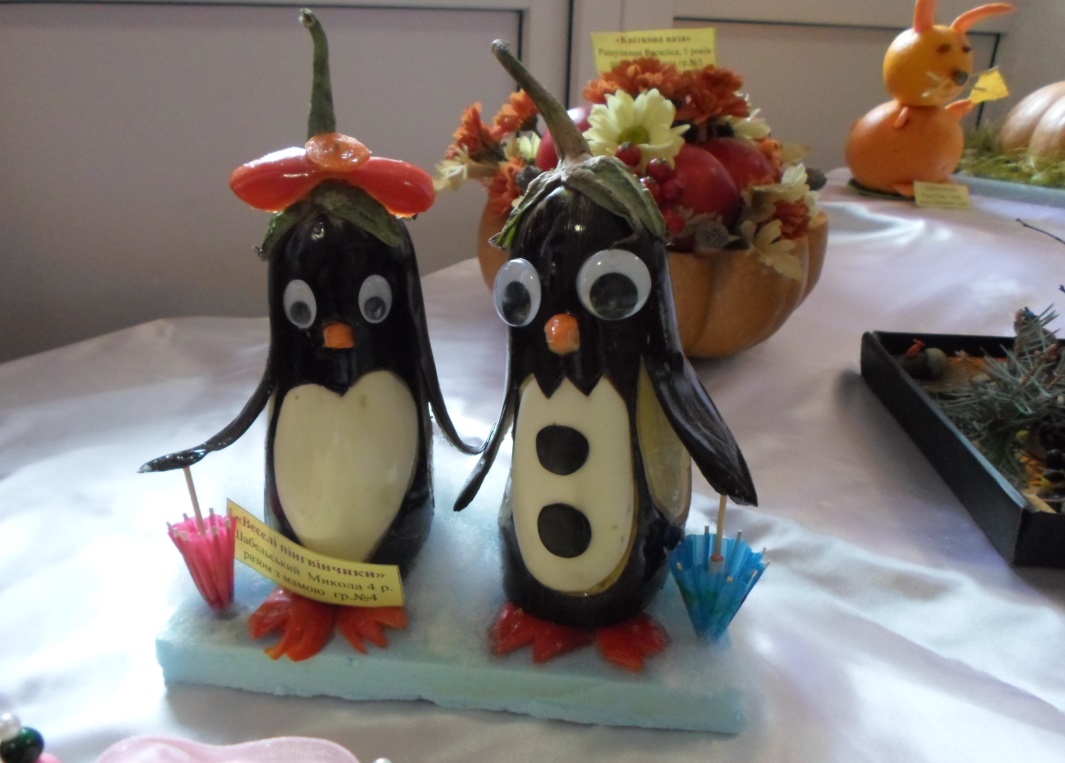 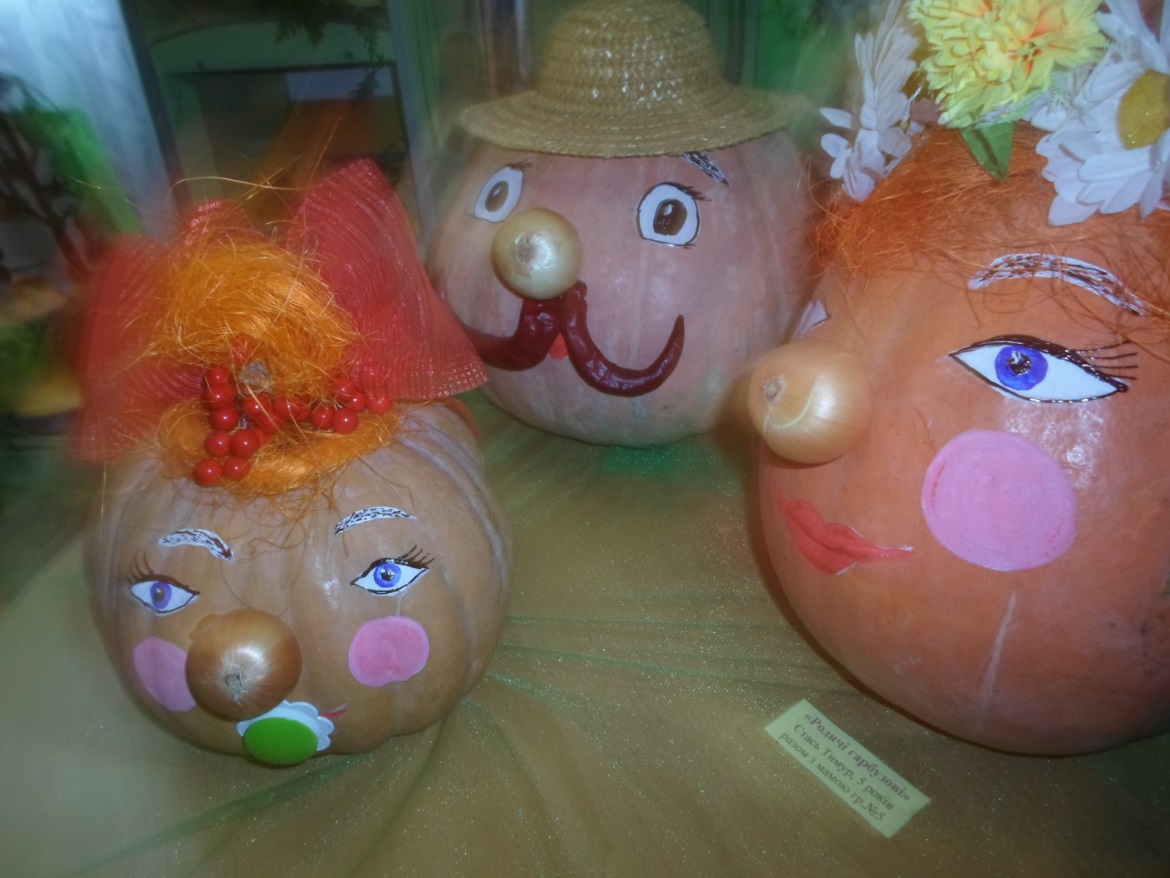 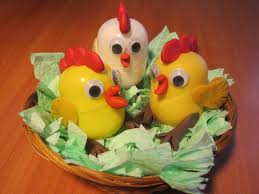 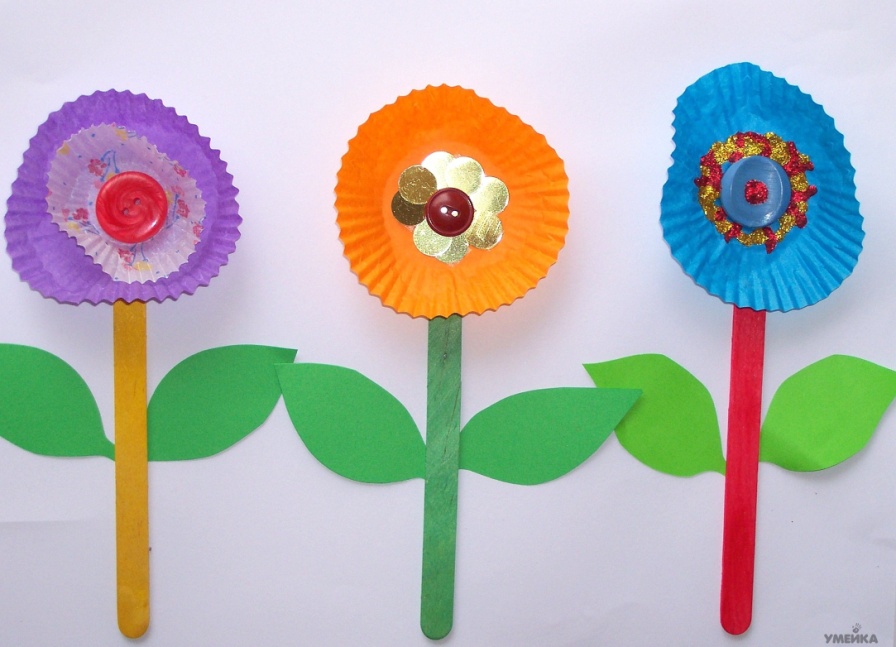 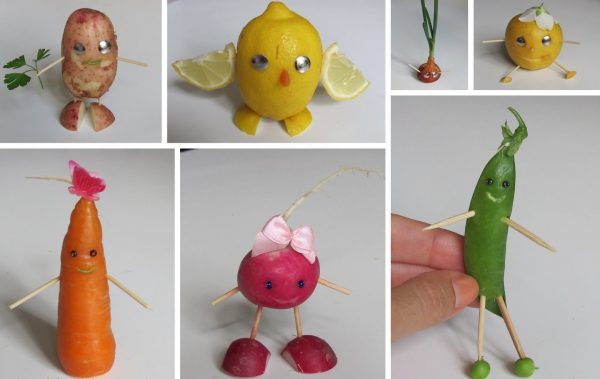 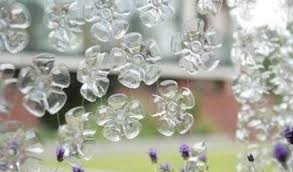 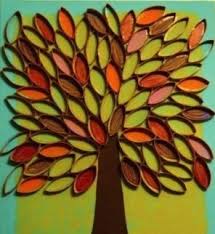 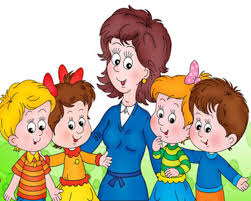 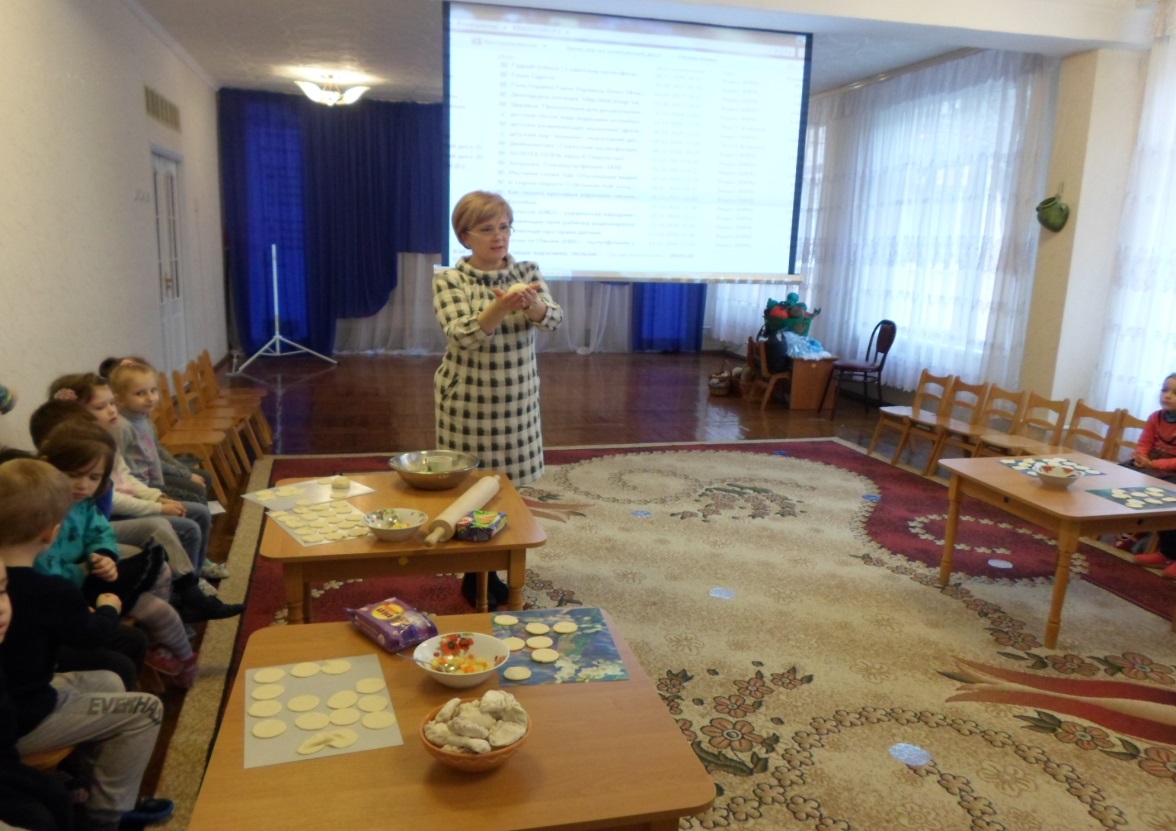 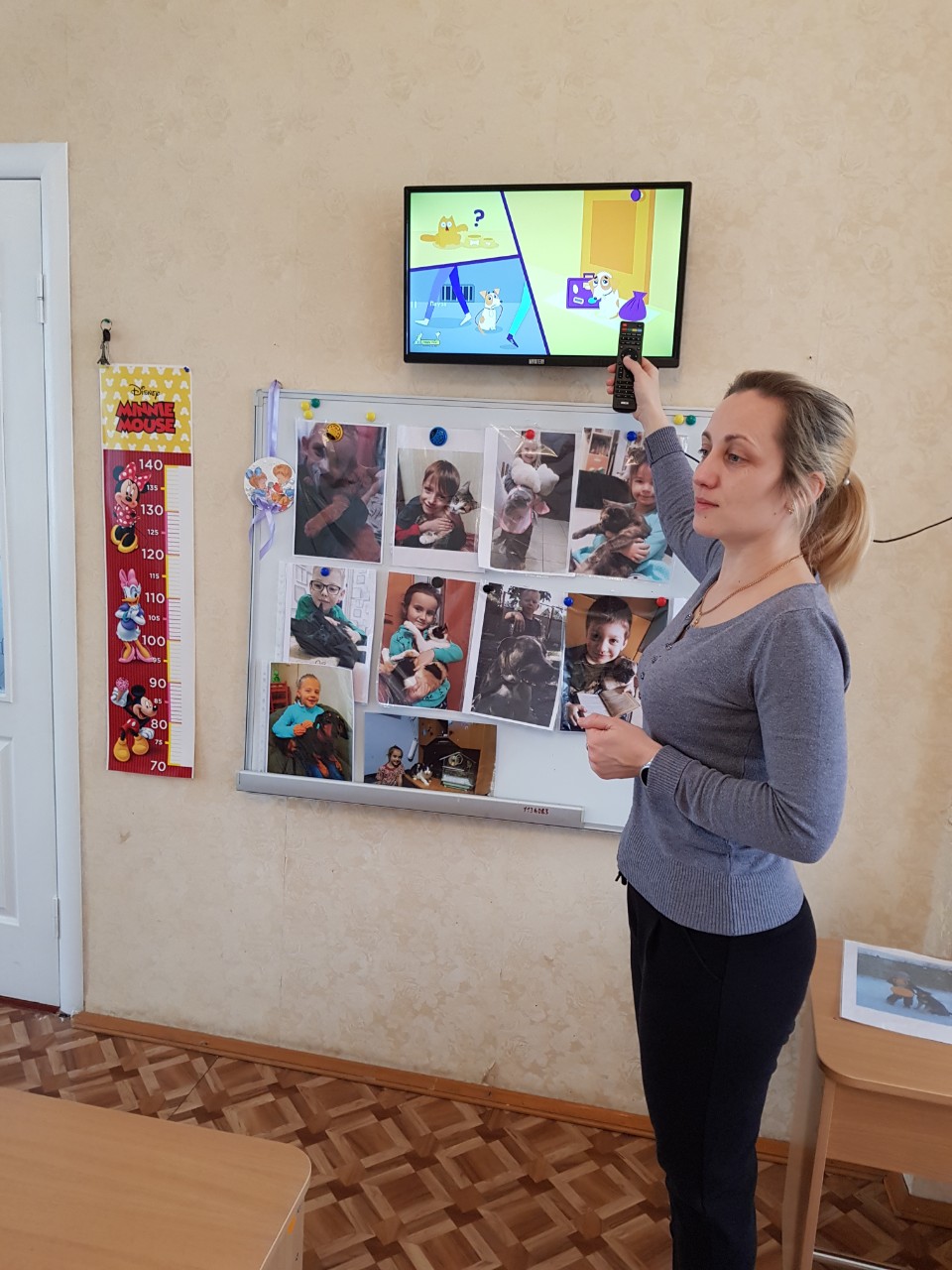 Співпраця з батьками
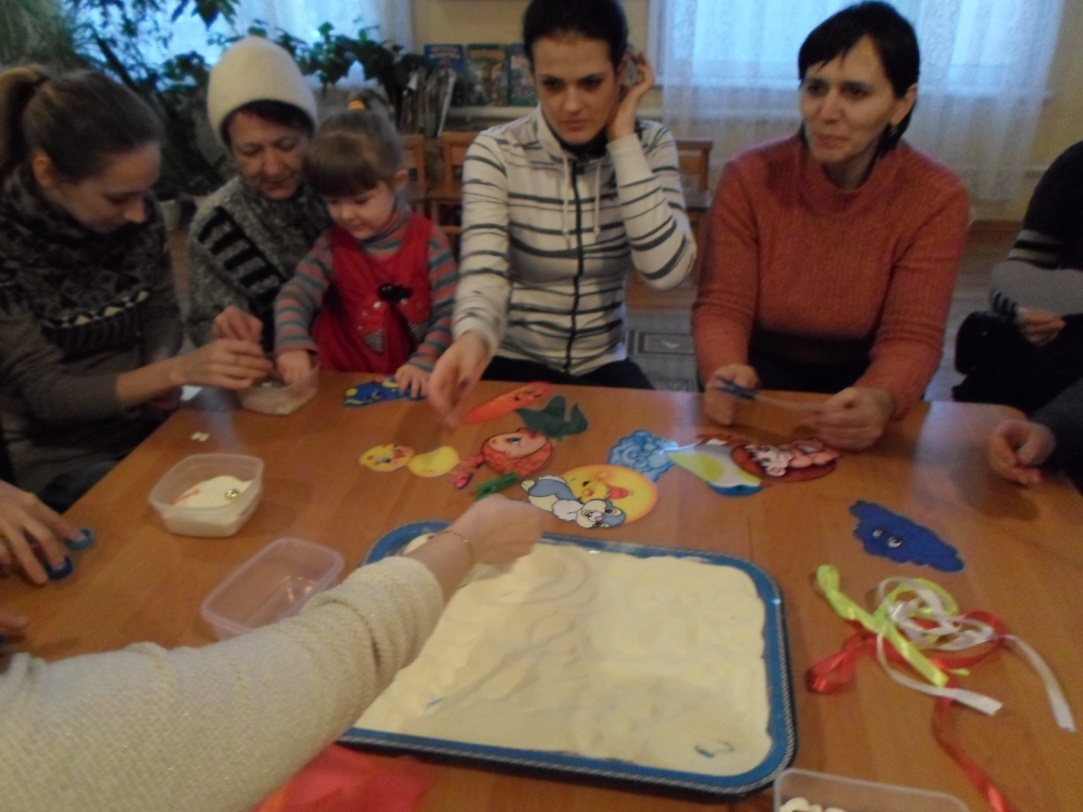 Співпраця з батьками
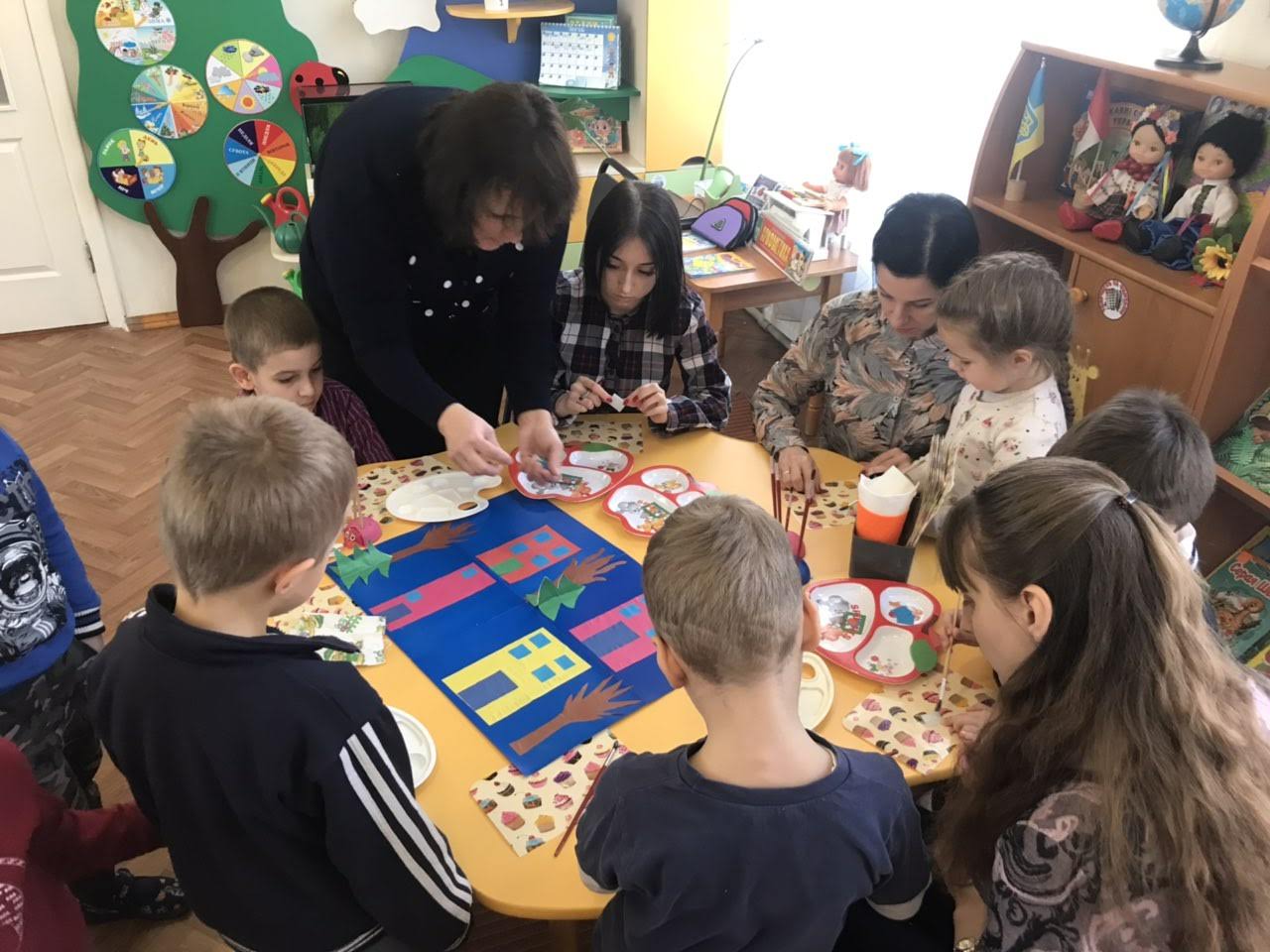 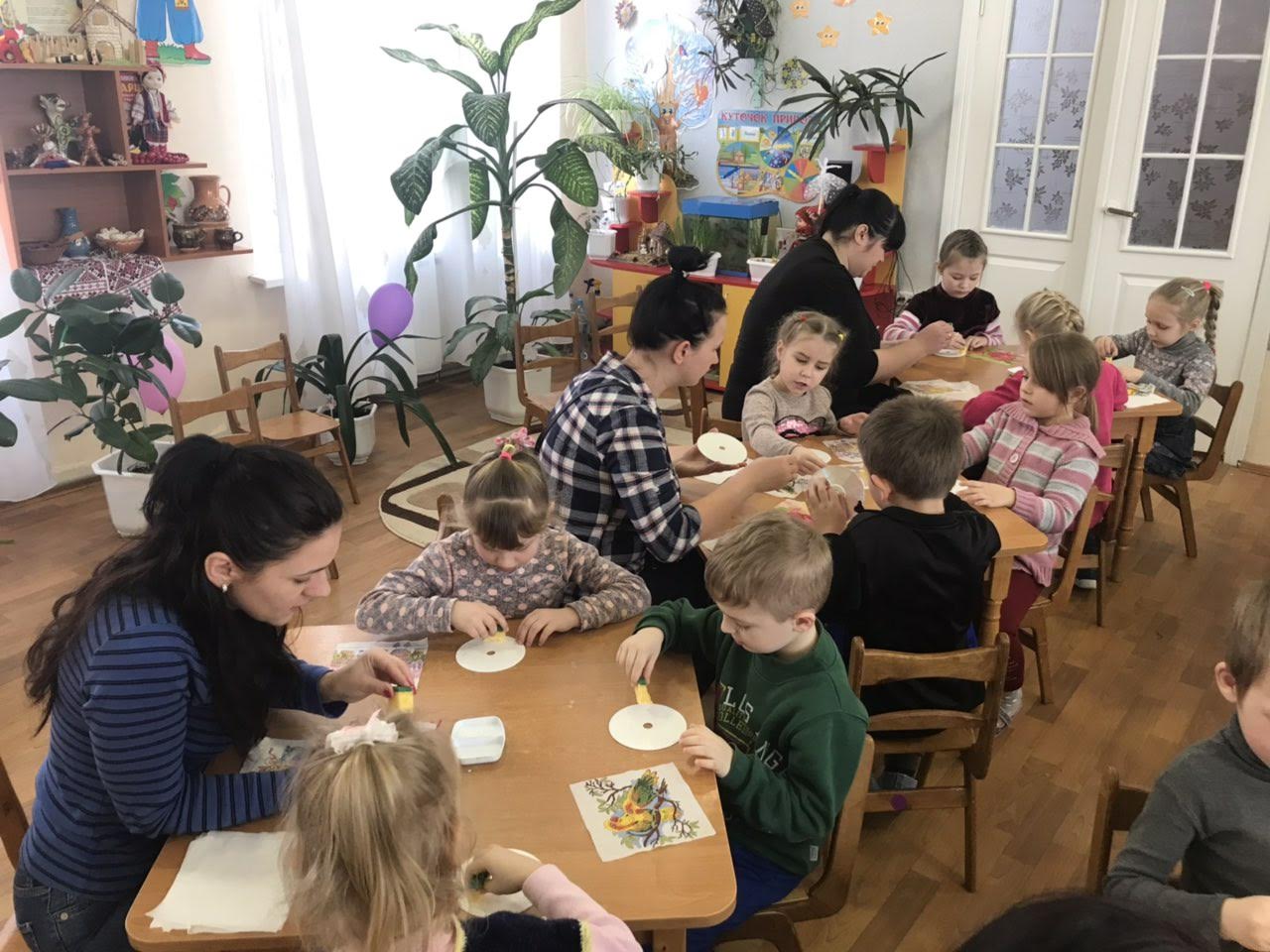 Співпраця з батьками
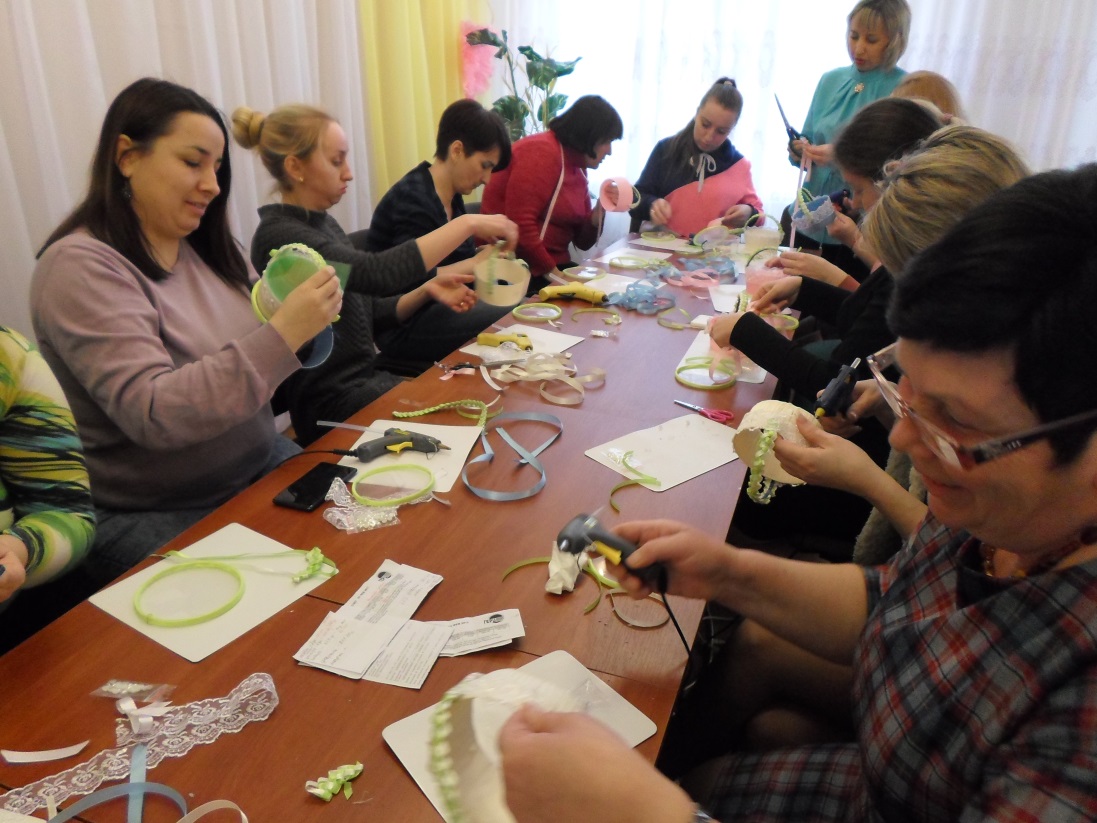 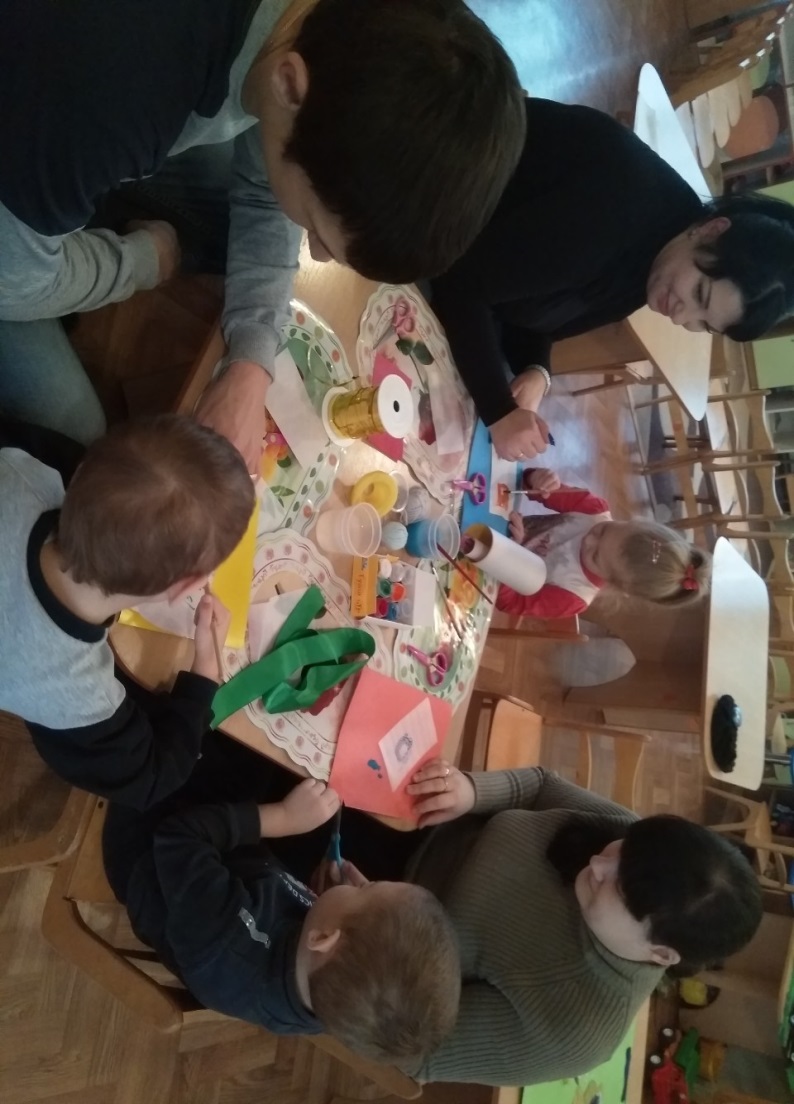 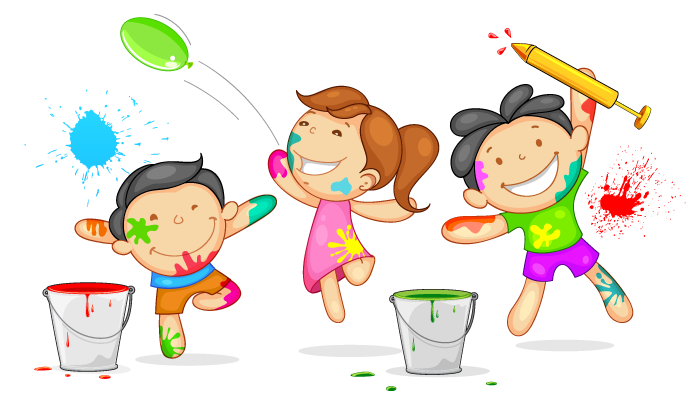 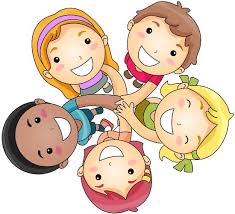 Різновиди роботи       на заняттях з    художньої праці
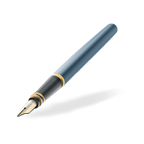 ФЕЛТІНГ
Сухе валяння
Мокре валяння
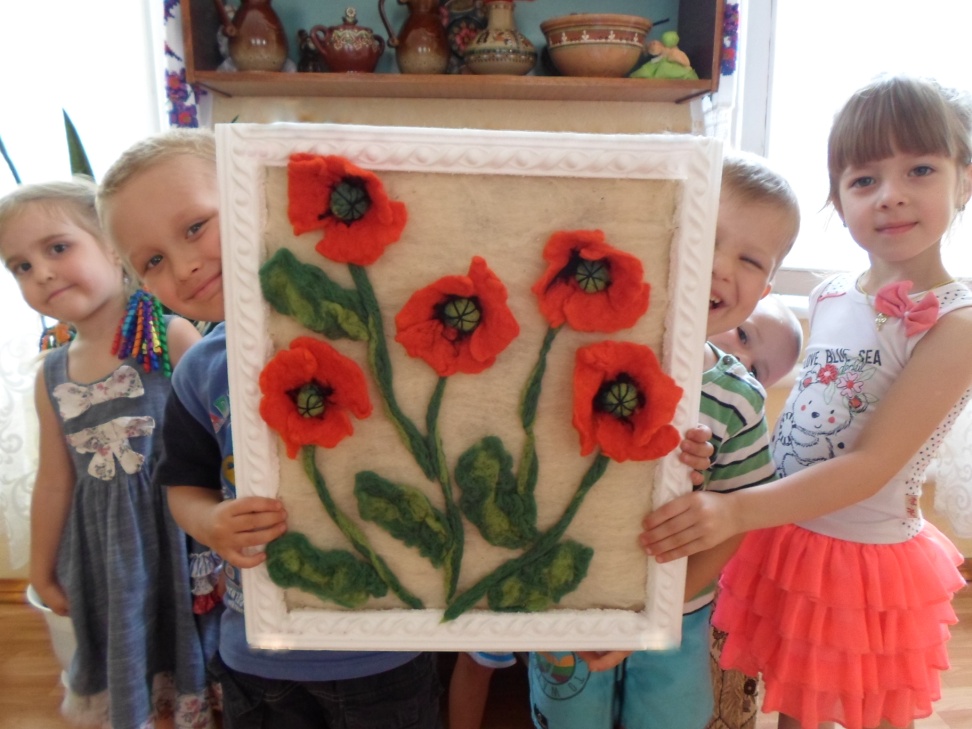 ПАПЕРОПЛАСТИКА
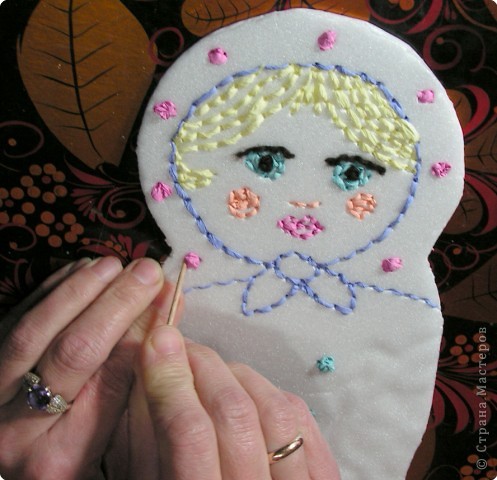 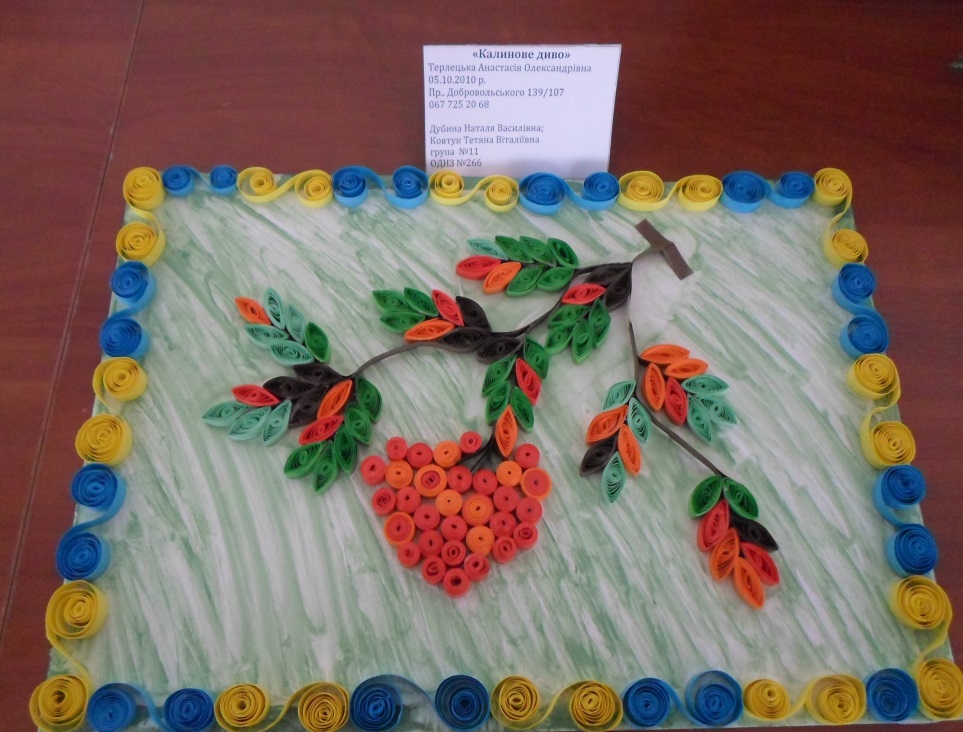 ГРАТТАЖ
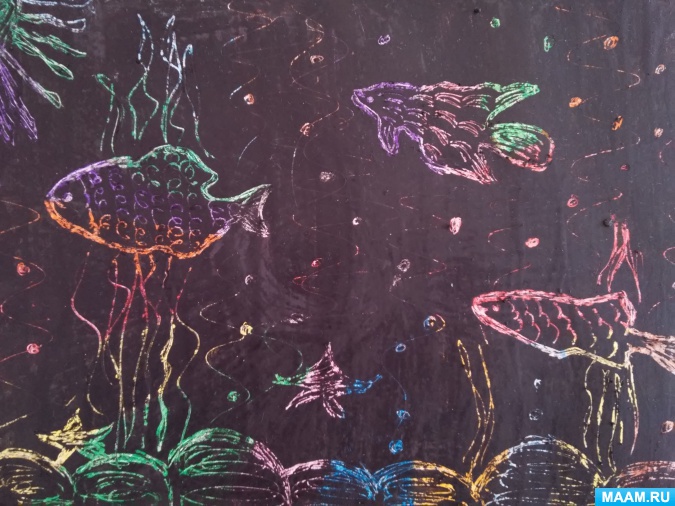 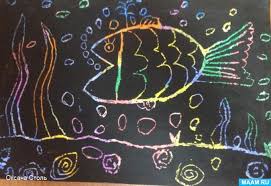 РОБОТА З ФОЛЬГОЮ
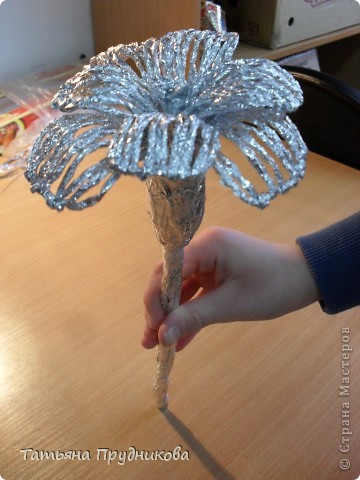 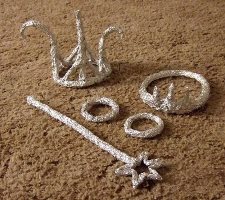 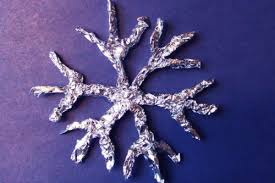 ФРОТАЖ(тиснення на фользі)
КІНУСАЙГА
НЕТРАДИЦІЙНЕ МАЛЮВАННЯ
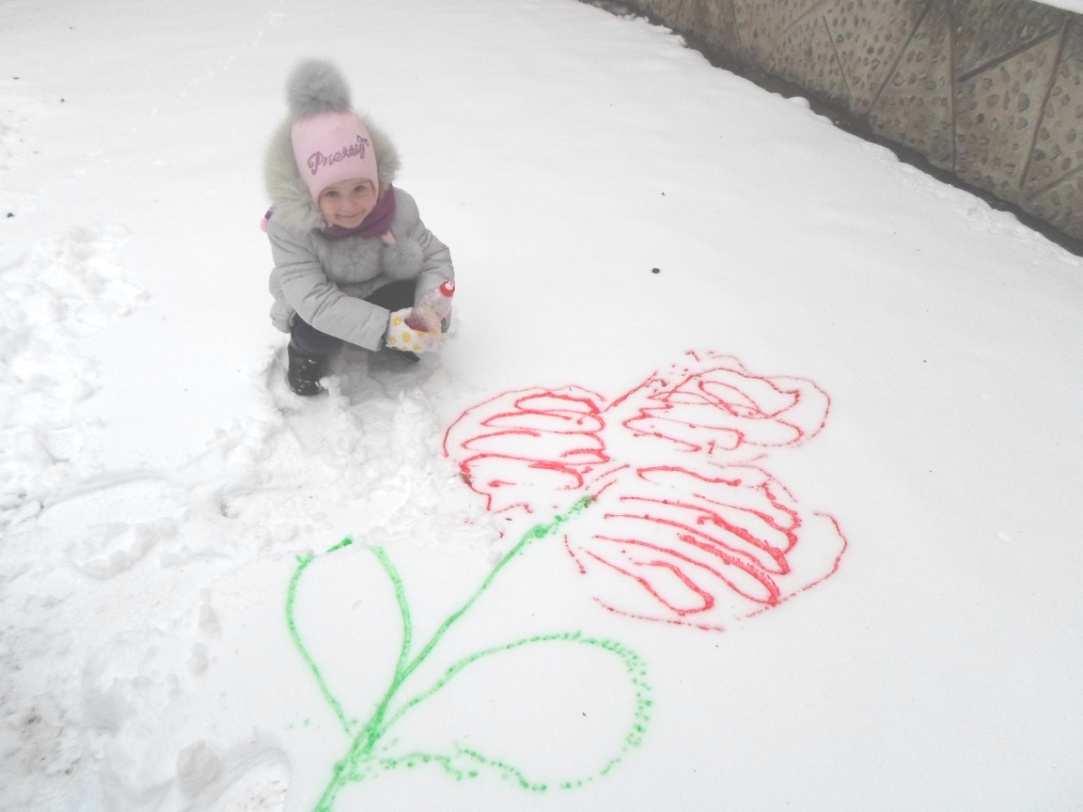 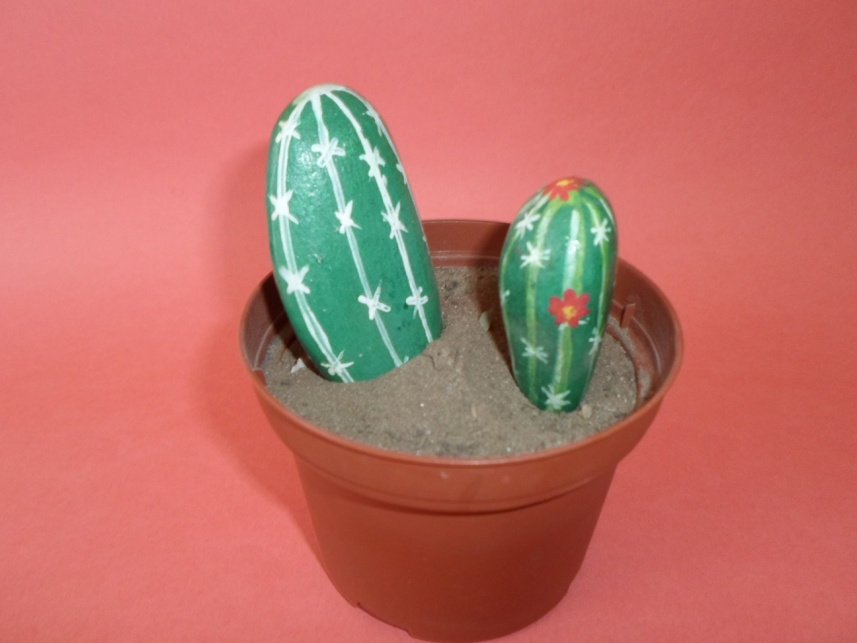 НЕТРАДИЦІЙНА АПЛІКАЦІЯ
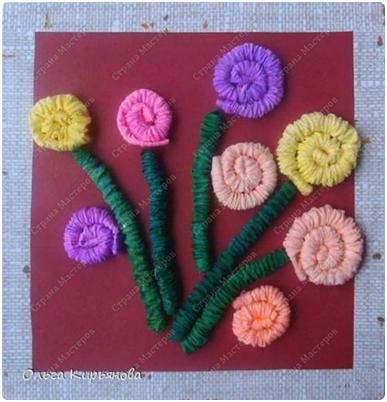 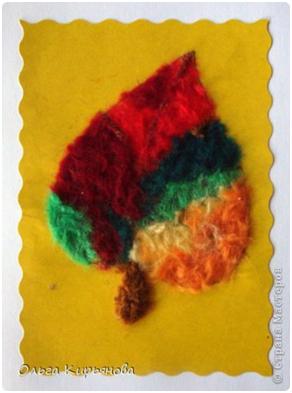 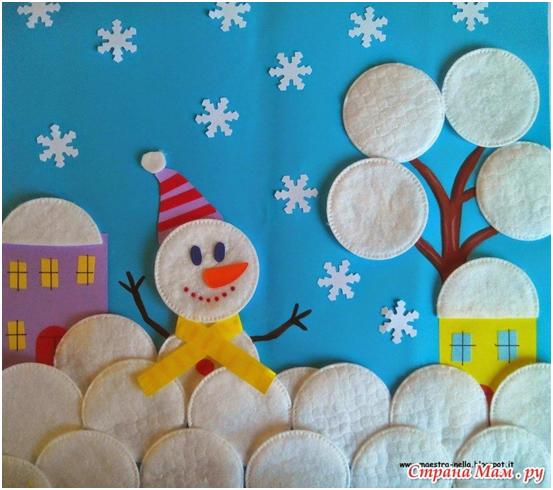 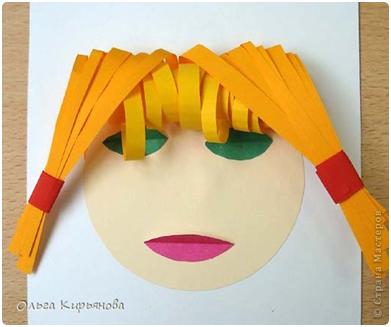 ВИРОБИ  З ПІДРУЧНОГО МАТЕРІАЛУ
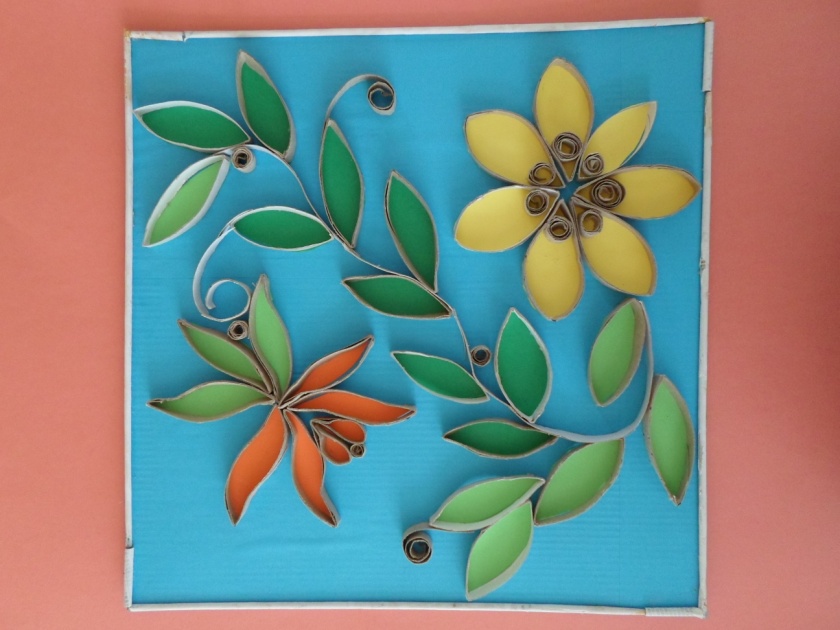 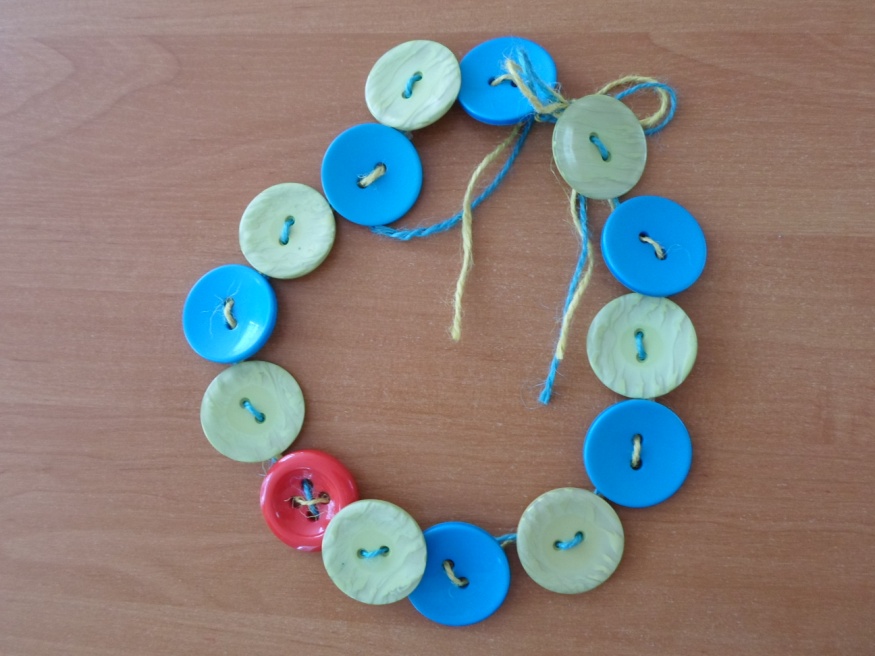 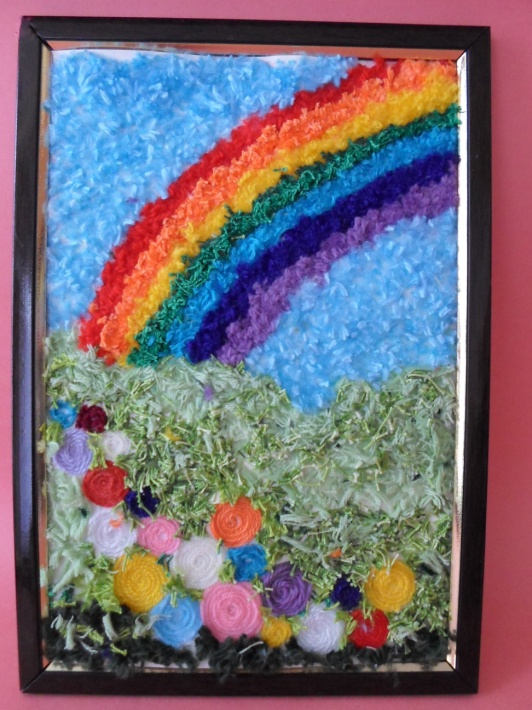 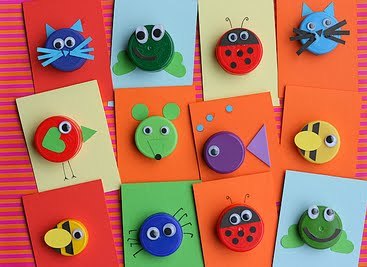 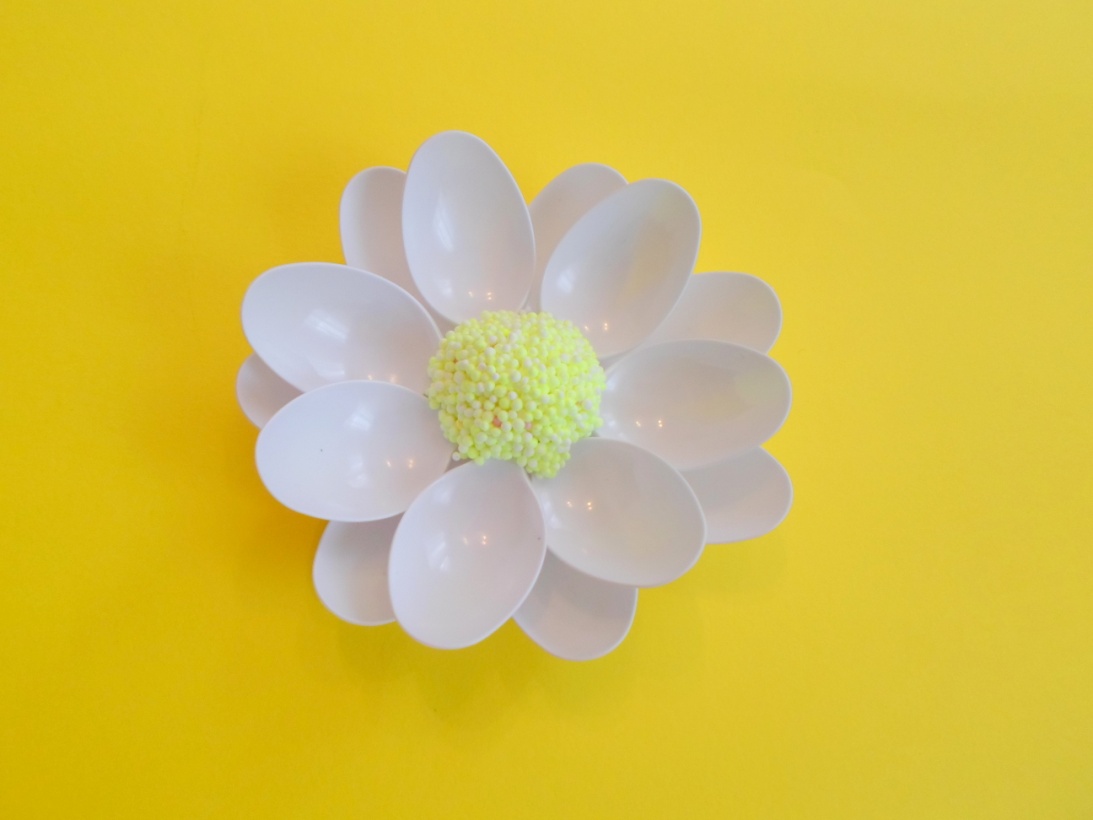 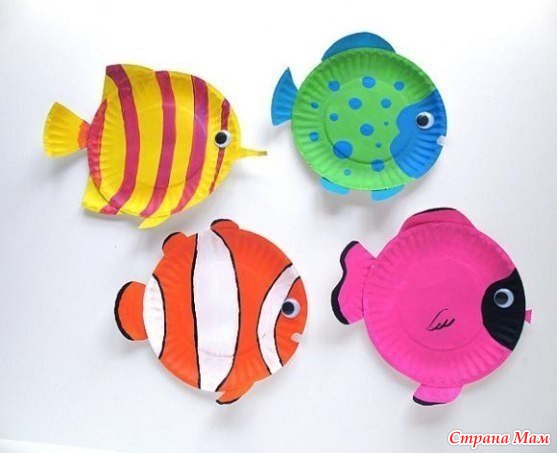 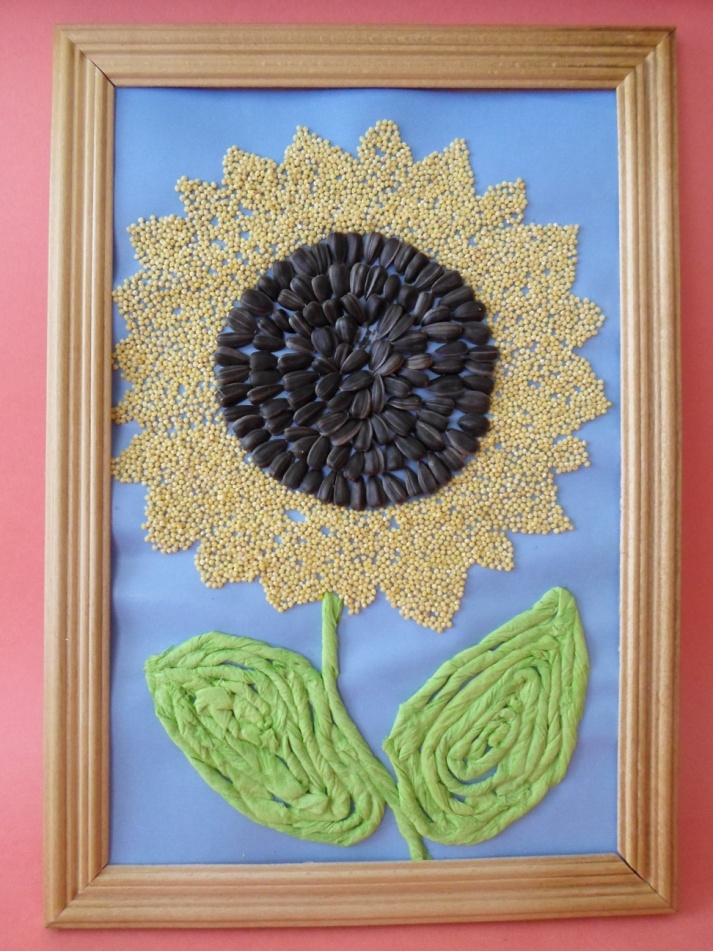 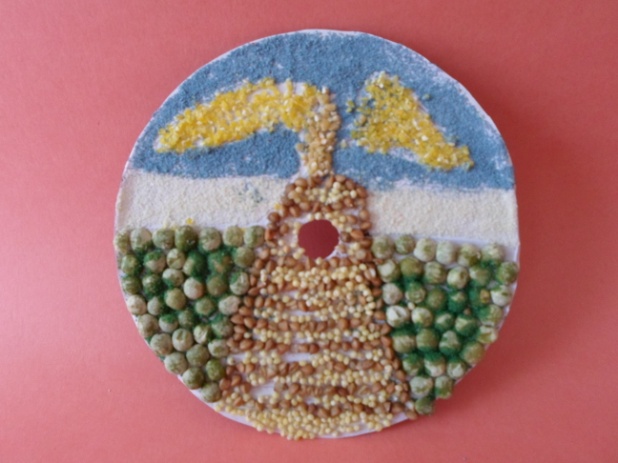 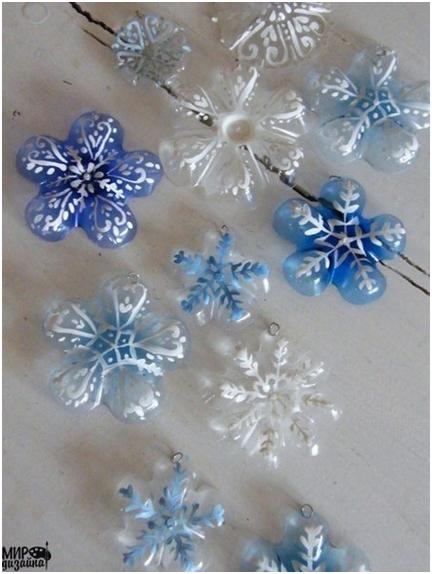 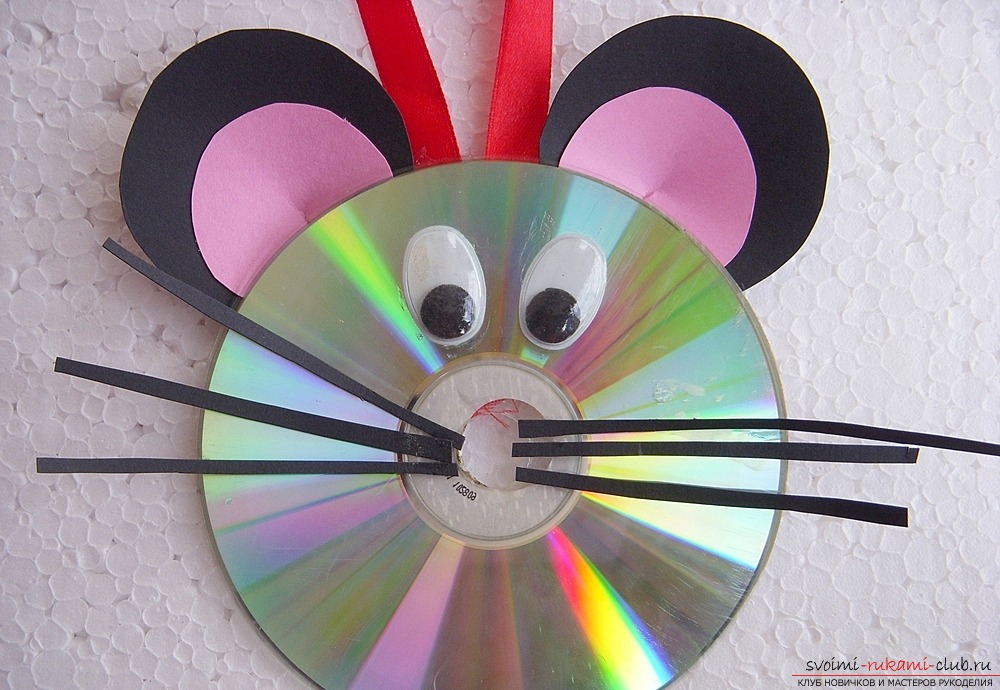 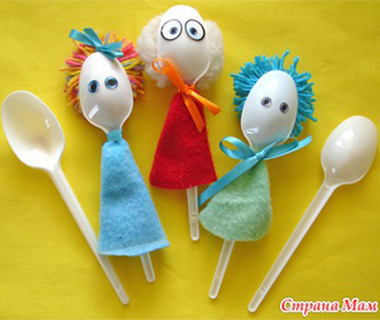 ЗВОРОТНІЙ ПЛАСТИЛІНОВИЙ ВІТРАЖ
ДЕКУПАЖ
РОЗПИСНІ ПРЯНИКИ
Дякуємо за увагу!
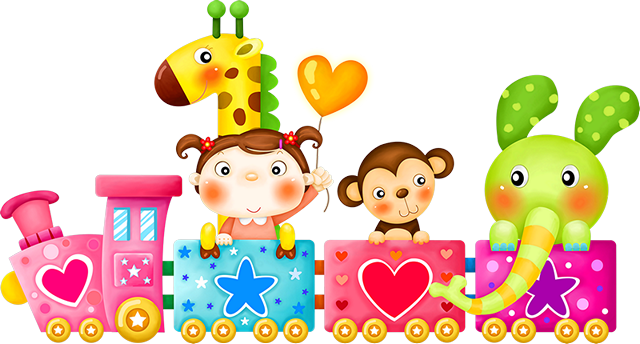